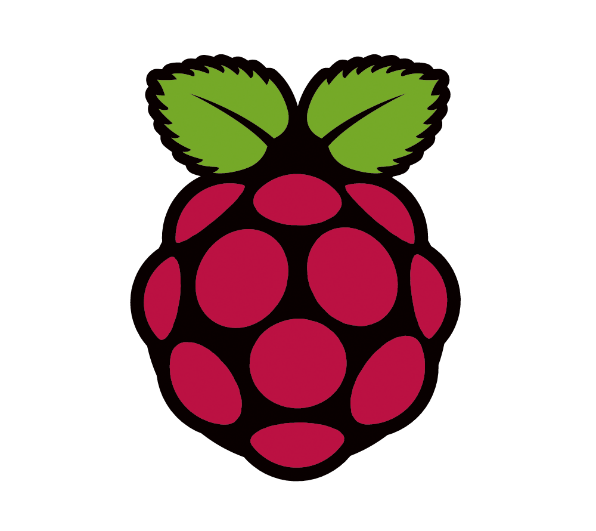 Raspberry pi-ga alustamine algklassides
Maria Malozjomov
2015
Miks alustada Raspberry pi-ga tegutsemist algklassides?
Õpilaste motiveeritus
Arvutiajastu lapsed
Uus ja huvitav – ikkagi teistsugune arvuti
Väike ja kerge arvuti
Võimalus arvutist midagi enamat teha
Huvi programmeerimise vastu suureneb
Hea alternatiiv tavaarvutitele ja teistele nutiseadmetele.
Võimalikud esilekerkivad probleemid
Probleem
Lahendus
Pole piisavaid teadmisi!
Pole piisavalt materjale!
Tavaarvutis on need programmid olemas ja saab ka kõiki asju teha!
Ma ei tea programmeerimisest mitte midagi!
Õpilastele ei meeldi.
Ei saa inglise keelest aru.
Ära muretse! Õpime koos õpilastega!
Kes otsib, see leiab. Internetis on materjale.
On küll, aga Raspberryga saab koheselt käegakatsutavaid asju luua.
Kui asja vastu on huvi, siis leidub võimalusi teadmiste omandamiseks.
Õpilased on õpetaja nägu. 
Osa programme saab ka eesti keeles kasutada.
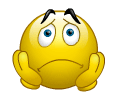 Kuidas alustasin mina Raspberry Pi kasutamist koolis?
http://vaarikapirukas.weebly.com/katsetused-otildepilastega
AITÄH!